Arabs
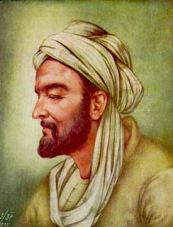 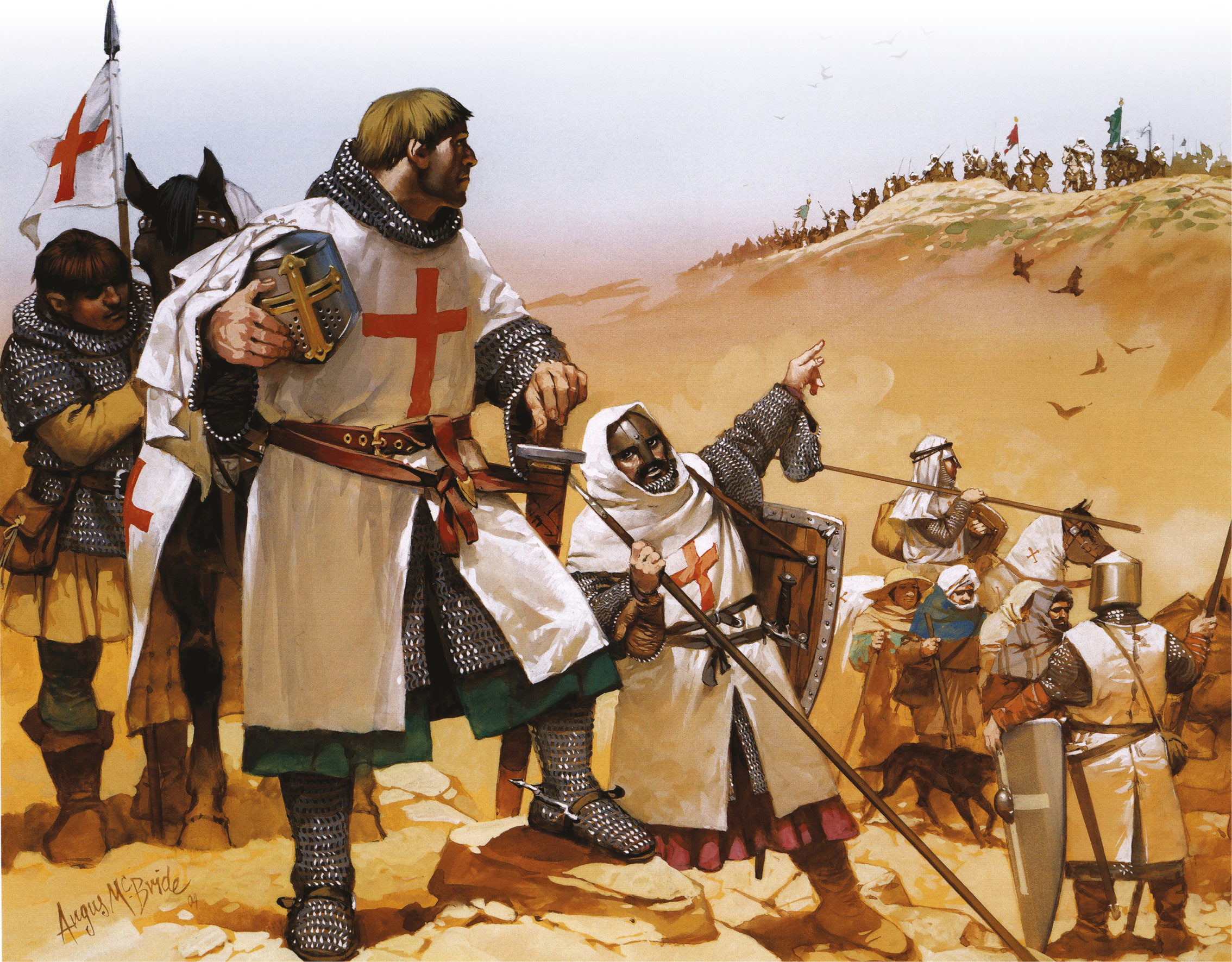 Crusader
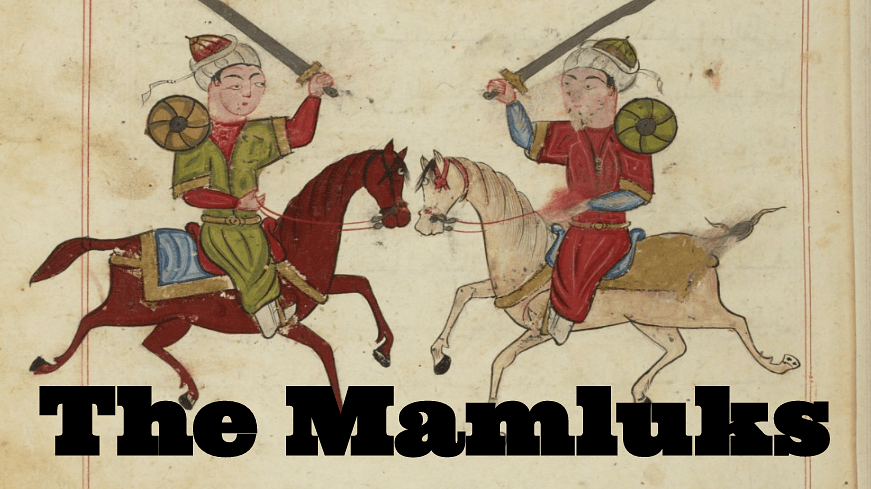 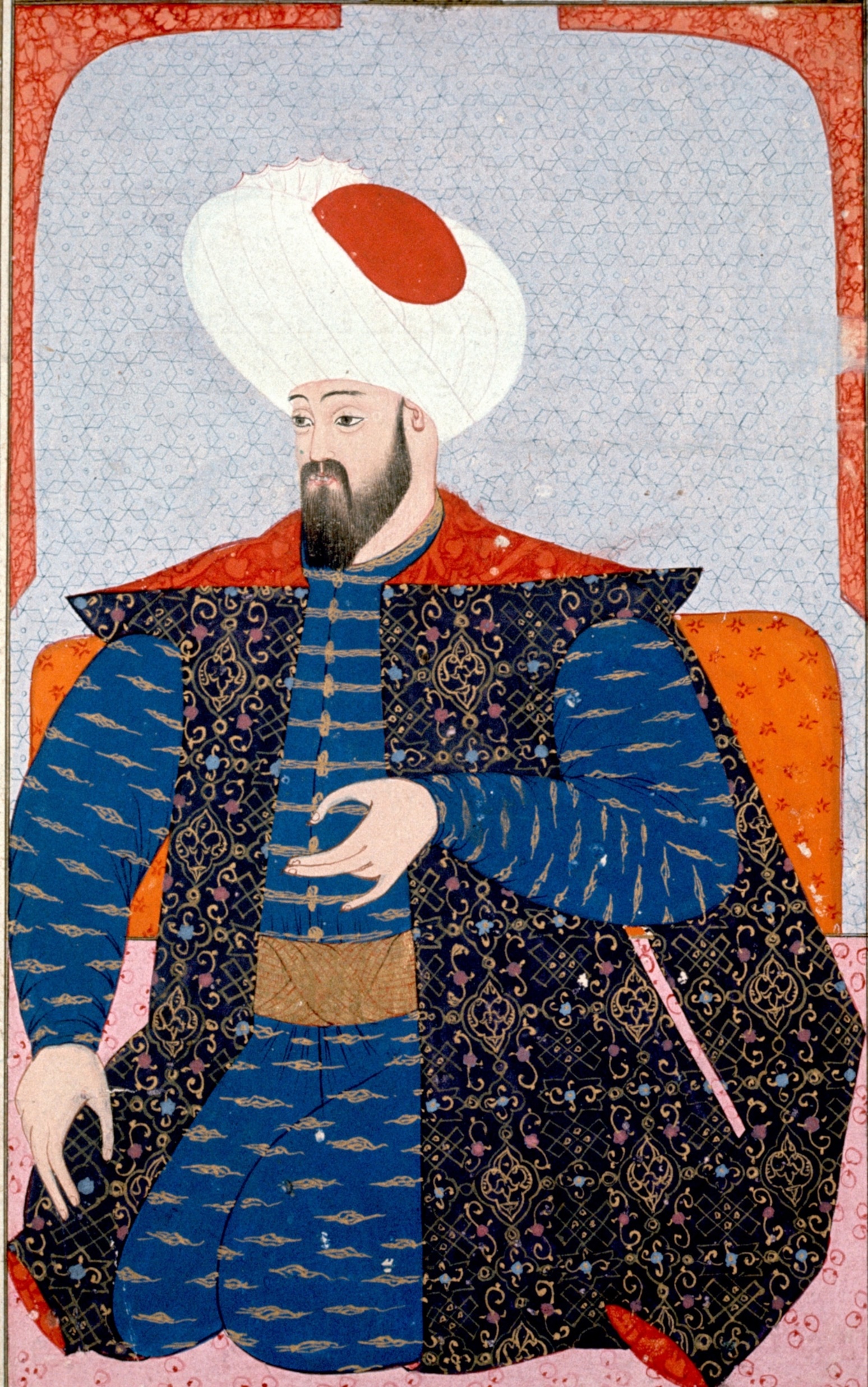 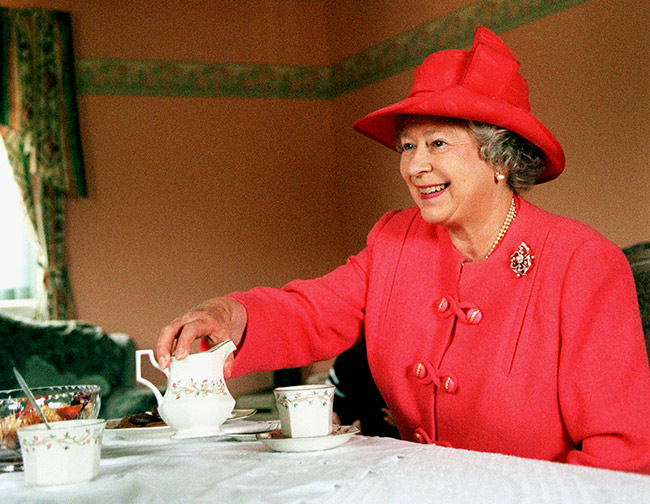 The Ottoman Empire
The British Empire
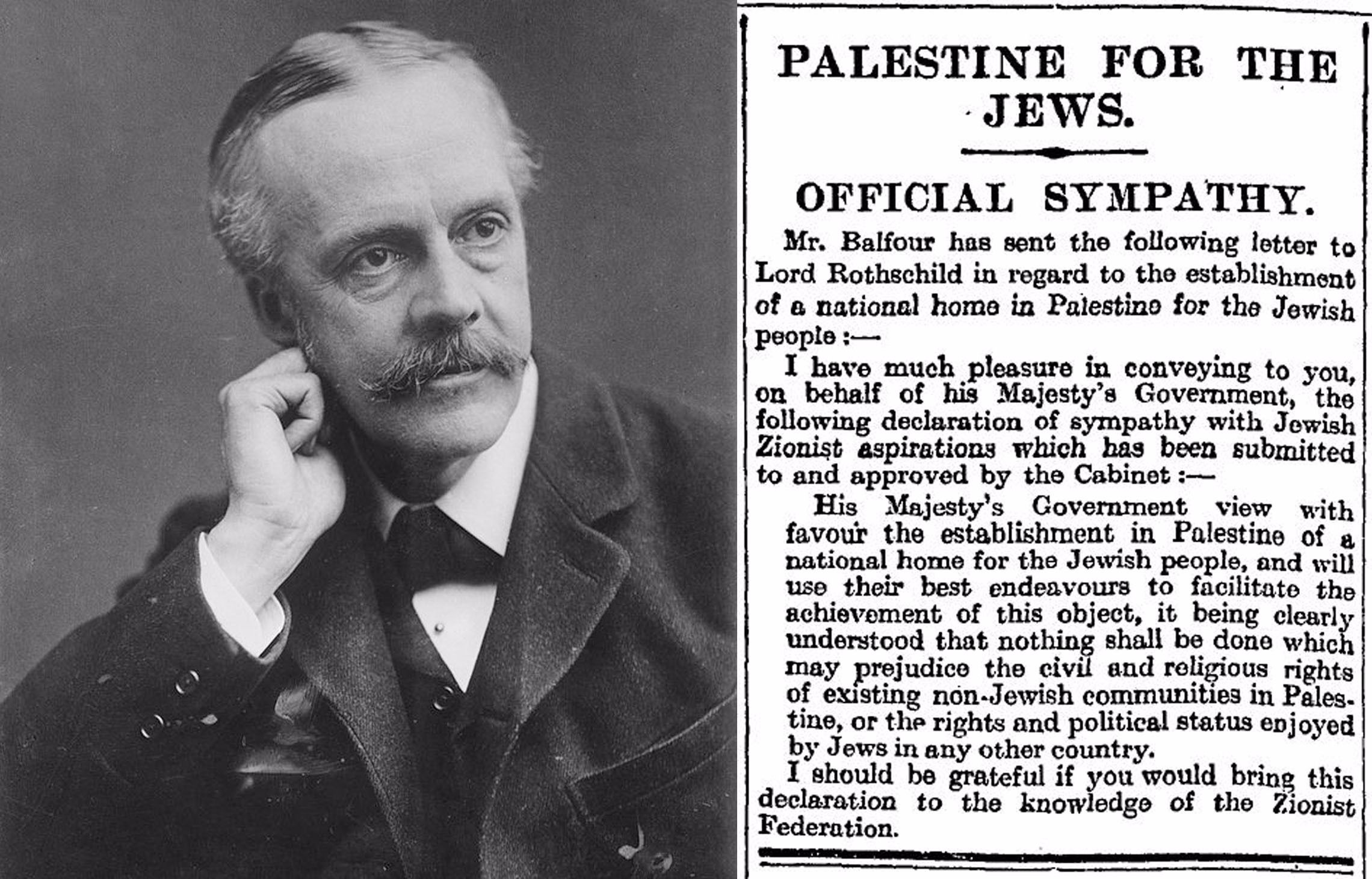 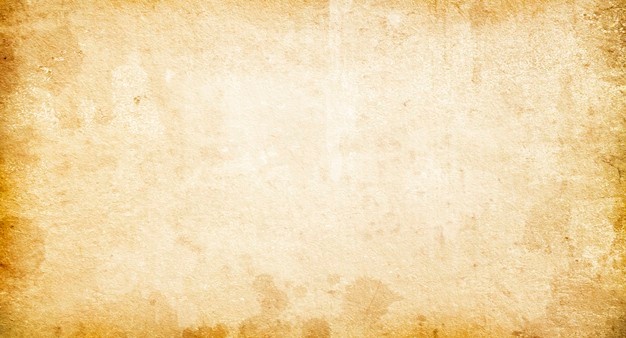 The white book- the name is because it was white.

A book of rules and restrictions for the people on the land of Palestine, between all of them a specific rule that restricts the number of people who can come and live in Israel, to so Aliyah.
Great Britain
Soviet union
The United States
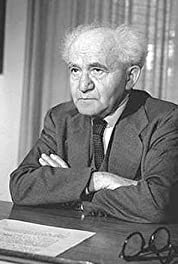 Japan
Italy
Nazi Germany
1947 
Independence war
1948 
Establishment of Israel
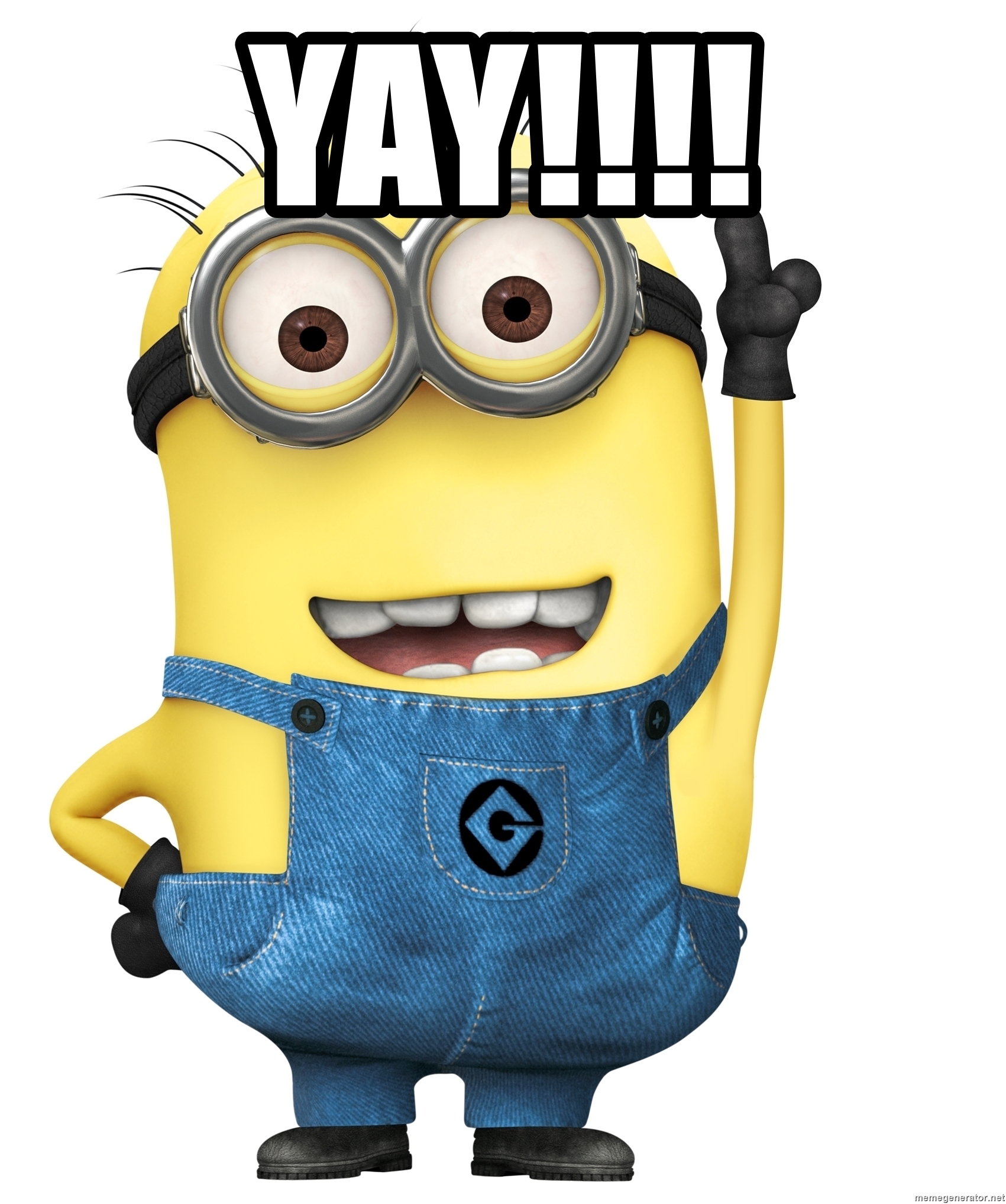 1917
1918
1933-1942
1944